Дефис в междометиях.Знаки препинания при междометиях.
(2 урока)
Цели:
Показать, какие знаки препинания используются при междометиях;


Дать представление об особенностях написания междометий.
Лингвистическая разминка
- Вставить пропущенные буквы, раскрыть скобки и расставить знаки препинания.
- Выполнить синтаксический разбор, обозначить части речи.
Работа по теме урока
1) Междометия, образованные повторением основ, пишутся через дефис: Ой-ой-ой! Тьфу-тьфу-тьфу! Ах-ах!
2)Междометия выделяются запятой или восклицательным знаком: Эх, дубинушка, ухнем!
Творческая работа
Ах да (не)ужели вы (не)зна…те что се…одня оружейник Просперо и г…мнаст Тибул повели народ что(бы) взять штурмом Дворец Трёх Толстяков.
Спишите текст, расставьте пропущенные знаки препинания, раскройте скобки.  Укажите междометия
Сумерки спускались быстро. Сколько (ни, не) бродили мы по лесу но увы знакомой тропинки (ни, не) нашли. Ох (не, ни) (за) что нам (ни, не) выбраться из этой чащи с тоской сказал Леня (ни, не) желавший больше тратить (не, ни) сил (не, ни) времени на дальнейшие поиски дороги.
    Мы пошли наугад. (Кра) (кра) (кра) сначала слышалось то справа то слева. Потом все смолкло. Вдруг откуда(то) донесся собачий лай. Ура Мы спасены где(то) поблизости люди радостно  закричал Миша.
Проверьте себя.
Сумерки спускались быстро. Сколько ни бродили мы по лесу, но, увы, знакомой тропинки не нашли. «Ох, ни за что нам не выбраться из этой чащи»,- с тоской сказал Леня, не желавший больше тратить ни сил, ни времени на дальнейшие поиски дороги.
    Мы пошли наугад. «Кра – кра – кра»,- сначала слышалось то справа, то слева. Потом все смолкло. Вдруг откуда-то донесся собачий лай. «Ура! Мы спасены, где-то поблизости люди!»- радостно  закричал Миша.
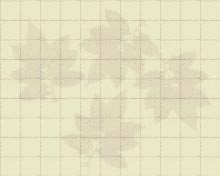 2. Распределите междометия по соответствующим колонкам в таблице: эй, спасибо, тьфу, увы, карал, ура, ей-богу, здравствуй, цып-цып, всего хорошего, ой, тсс, кис-кис, счастливо, ах, благодарю, брось, эх, шабаш.
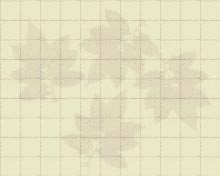 Домашняя работа
Упражнение 462,464